Die Molbrücke
Ein sicherer Weg zur Berechnung von Titrationen
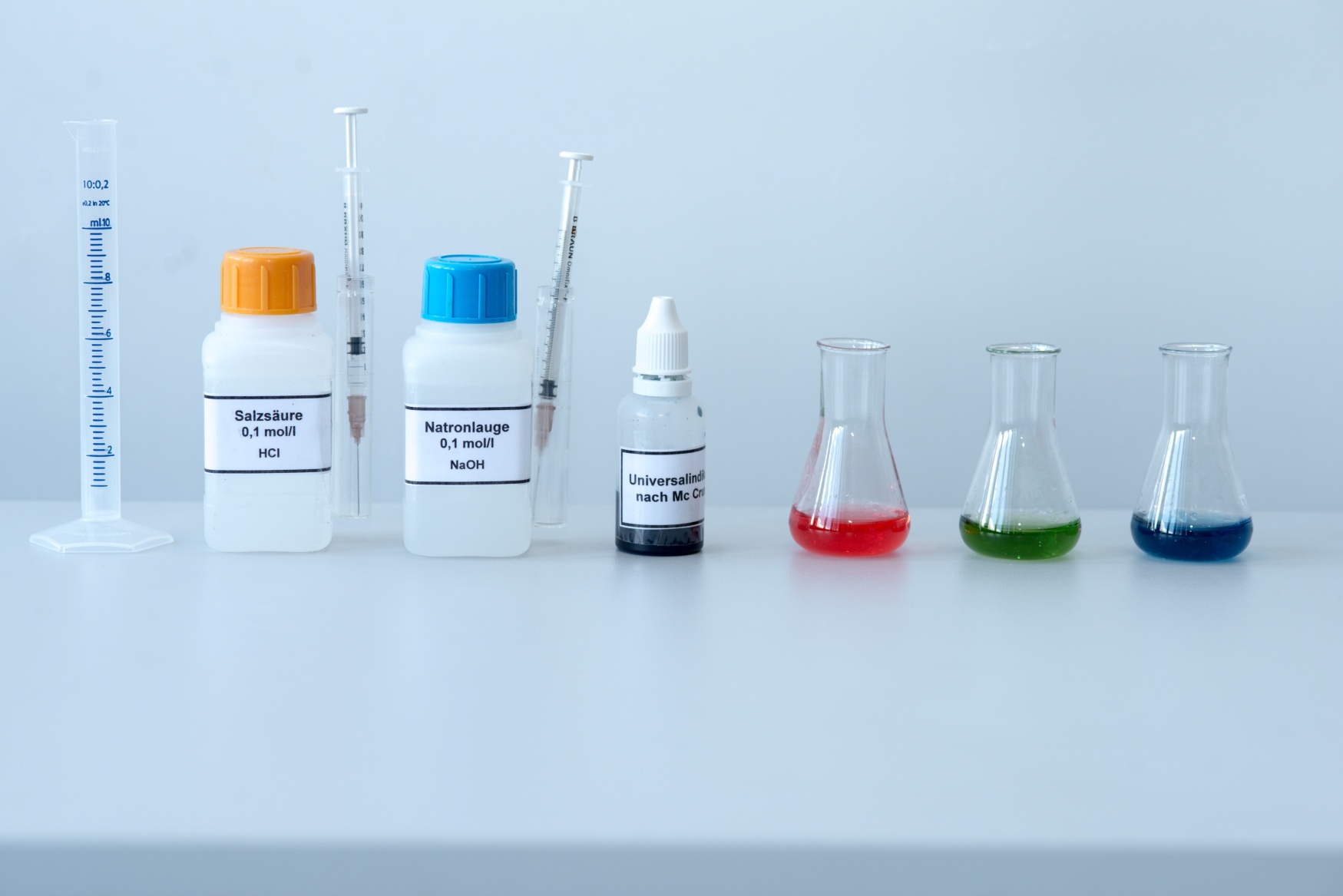 Halbmikrotitration
Vorteile analog der Tüpfeltechnik:
 Geringes Gefahrenpotential
 Kleine Mengen, schnelle Vorbereitung und Durchführung
 Hohe Schüleraktivität
Frage:
Wieviel  % Zitronensäure ist im Zitronensaft enthalten?
Halbmikrotitration  von Zitronensaft:
  Titriert werden 1 ml Zitronensaft gegen 1  molare  NaOH
  Indikator: Bromthymolblau


Ergebnis:
Es werden 0,96 ml Natronlauge, 1 mol/l, verbraucht.
Bei der Berechnung der Titration muss man den 
Molbegriff bzw. die Stoffmenge 
verstanden haben.
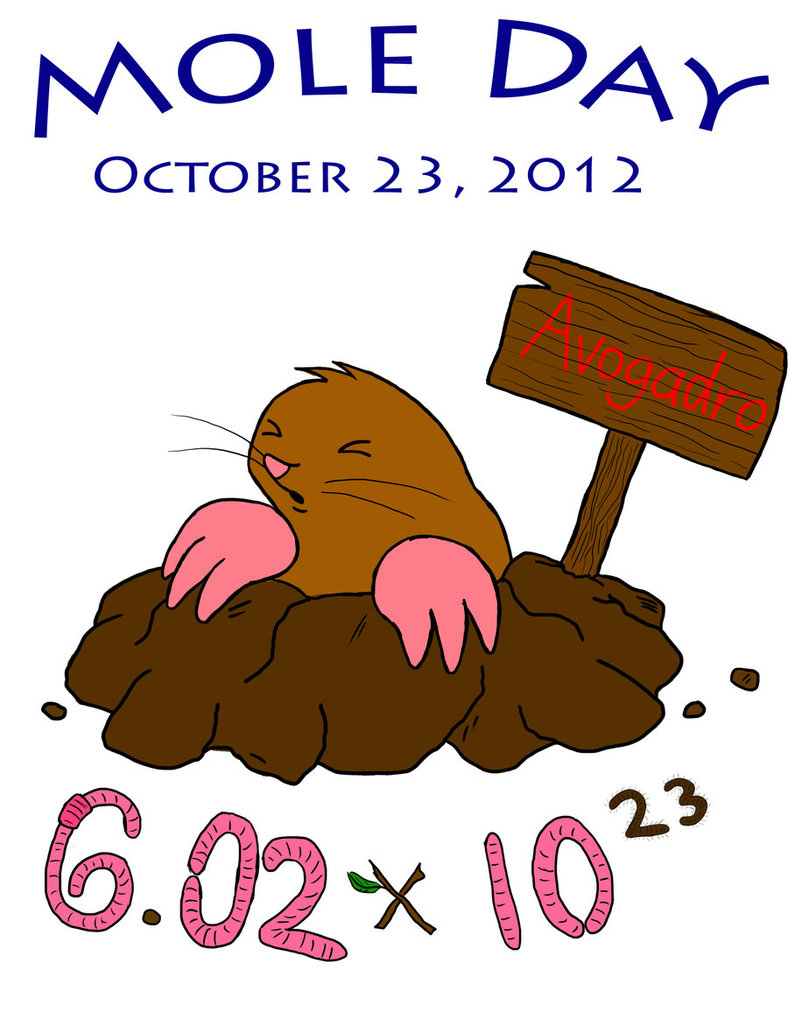 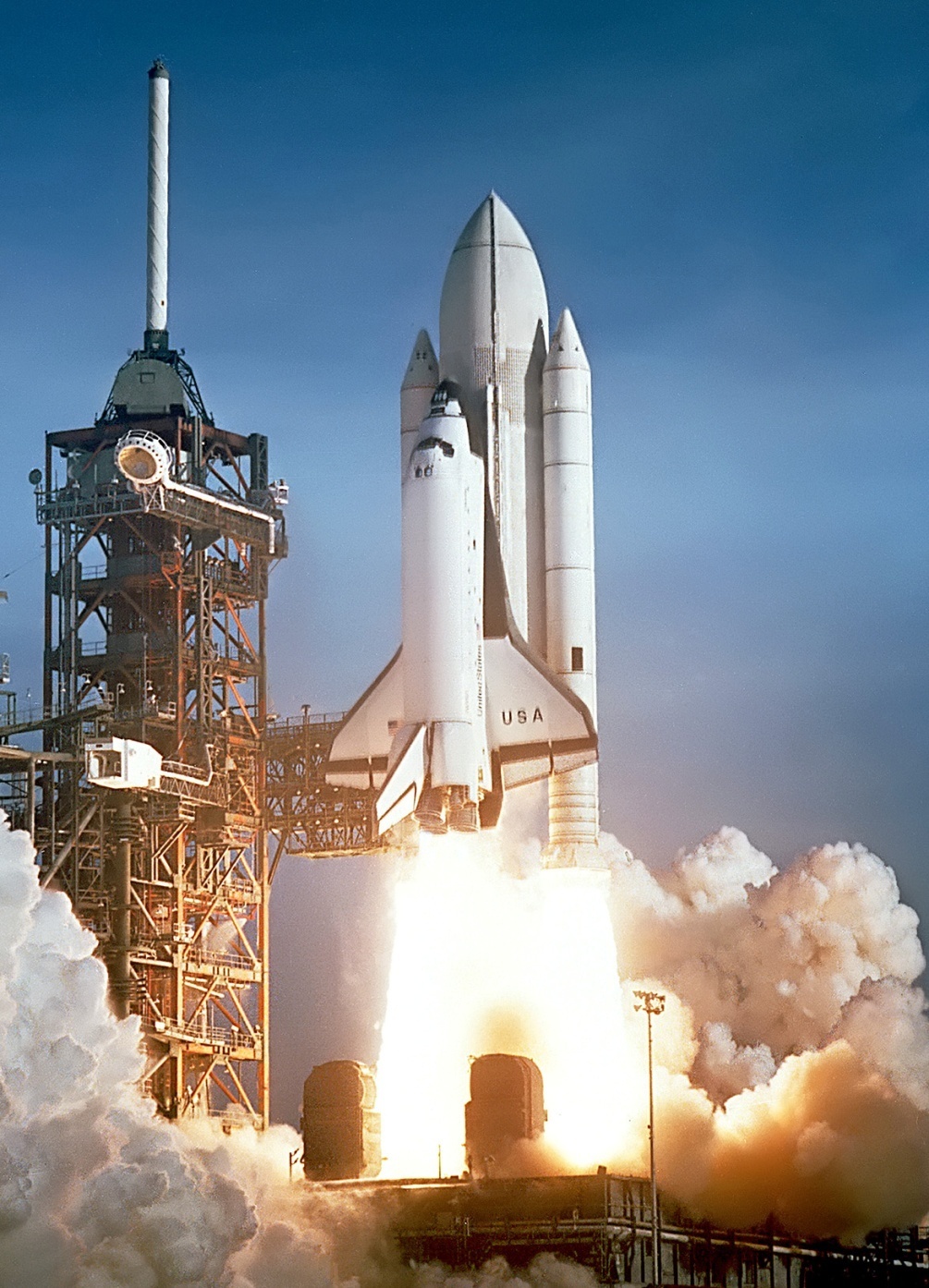 2 H2        +     O2                   2 H2O

2 RT        +    1 RT

2 kg?      +     1 kg?
Die Teilchenebene klärt auf:
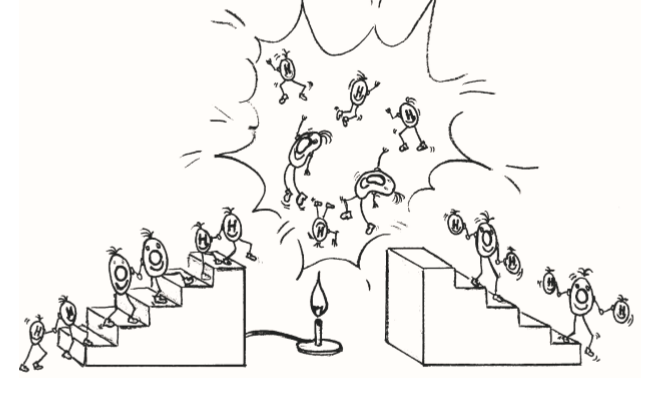 Beim stöchiometrischen Rechnen geht es um die Teilchenzahl
1 Mol = bestimmte Teilchenzahl
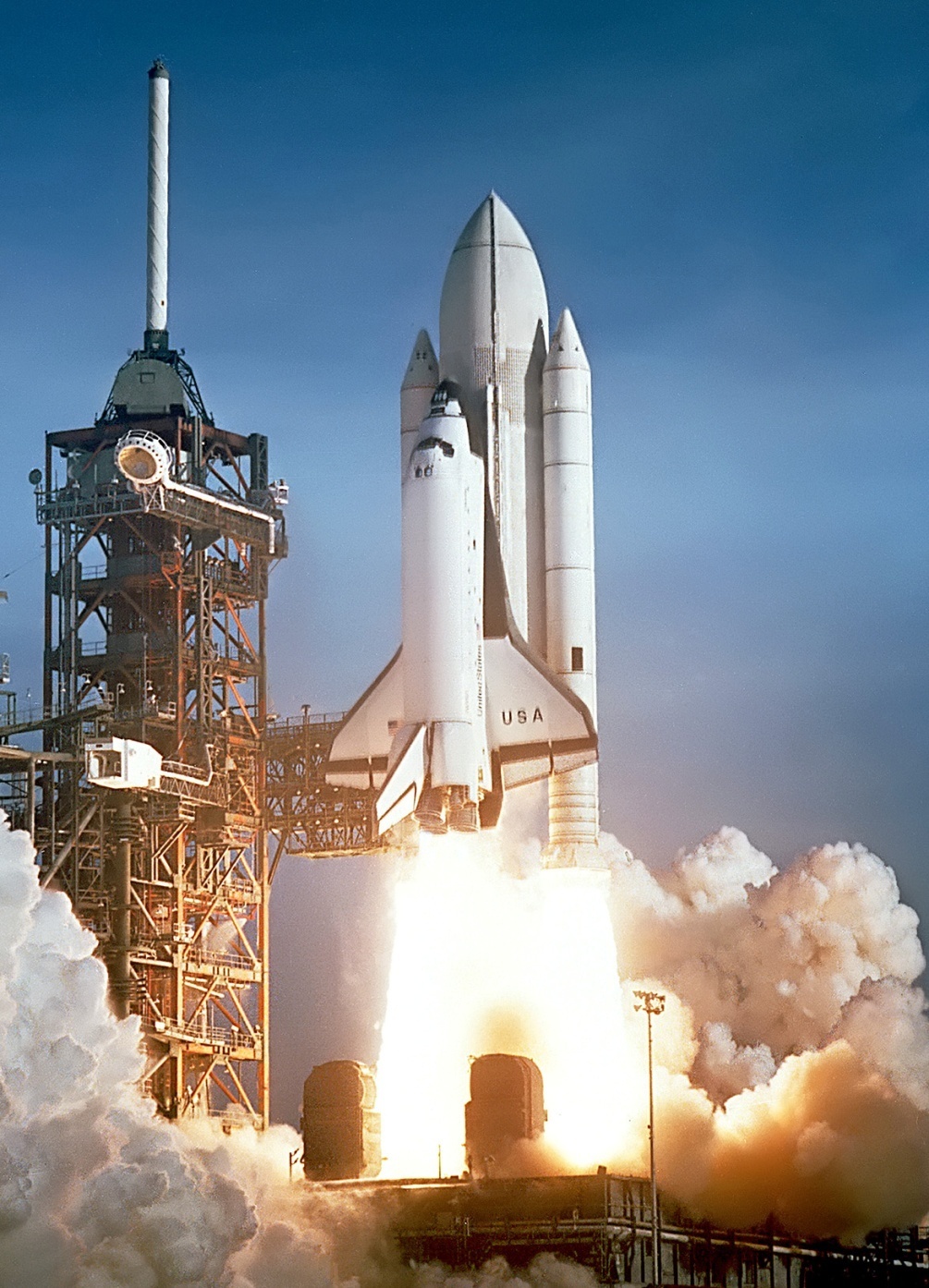 2 H2       +     O2                   2 H2O

2 RT       +    1 RT

2 kg?      +     1 kg?

2 Stück   +     1 Stück
Wie im richtigen Leben: Pausenbrote schmieren
2 halbe Brotscheiben
1 Scheibe Wurst
1 Stück Butter
Wie kann man kleine Teilchen, die man noch nicht 
einmal sehen kann, zählen?
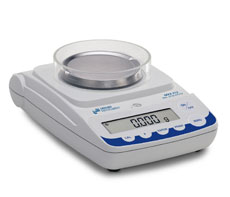 Zählen über die Bestimmung der Masse
Wir zählen die Anzahl von Legosteinen, 
die können wir sehen.
.










Und so können wir das Prinzip verstehen, wie eine
 Waage zählen kann.
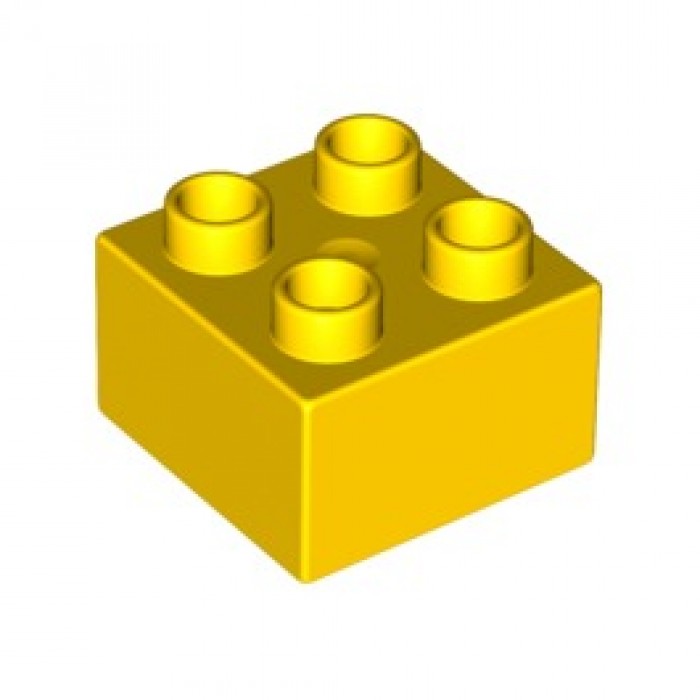 Anzahl = Masse aller Steine/ Masse eines Steines

Wir nennen 12 Stück Ein Dutzend

Um zu bestimmen, wieviel Dutzend Legosteine vorliegen, rechnen wir:

Anzahl Dutzend = Masse aller Steine/ Masse von einem Dutzend Steine

Wir nennen 6 × 1023  Teilchen 1 Mol.  

Wir nennen die Anzahl, wieviel Mol vorliegen, die Stoffmenge n.

Um die Stoffmenge n zu bestimmen rechnen wir:

Stoffmenge n = Masse aller Teilchen / Masse von einem Mol Teilchen.

Die Masse von einem Mol Teilchen nennen wir die Molare Masse M.
Bei der Titration von Zitronensäure mit Natronlauge 
werden pro Zitronensäureteilchen 3 Natronlaugeteilchen benötigt:
1
3
NaOH    +      H₃A                     Na₃A    +     H₂O
3
3 Mol NaOH werden bei der Titration von 
                                        1 Mol Zitronensäure verbraucht
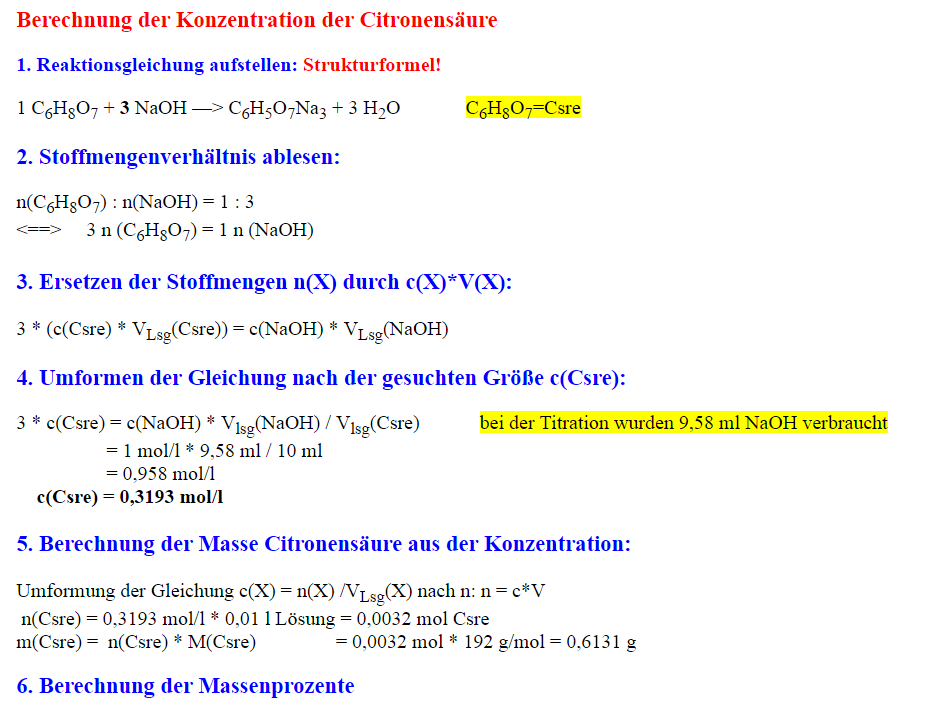 Abschreckendes Beispiel
Wir brauchen einen Umrechnungsfaktor:
1
3
3
NaOH    +      H₃A                     Na₃A    +     H₂O
Gegeben (A)
Gesucht (B)
Stoffmenge 
n (Lauge)
Stoffmenge B
Stoffmenge A
Stoffmenge 
n (Säure)
×
1
3
Der Umrechnungsfaktor ergibt sich  aus den Koeffizienten  der Reaktionsgleichung
Wie im richtigen Leben: Währungsumtausch
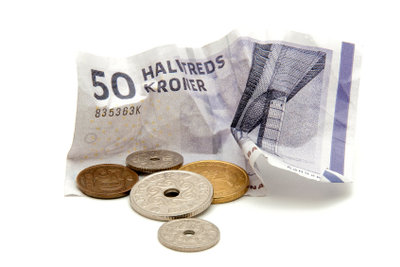 Geldmenge 
n (Kronen)
Geldmenge
n (Euro)
1
7
7 Dänische Kronen entsprechen 1 Euro
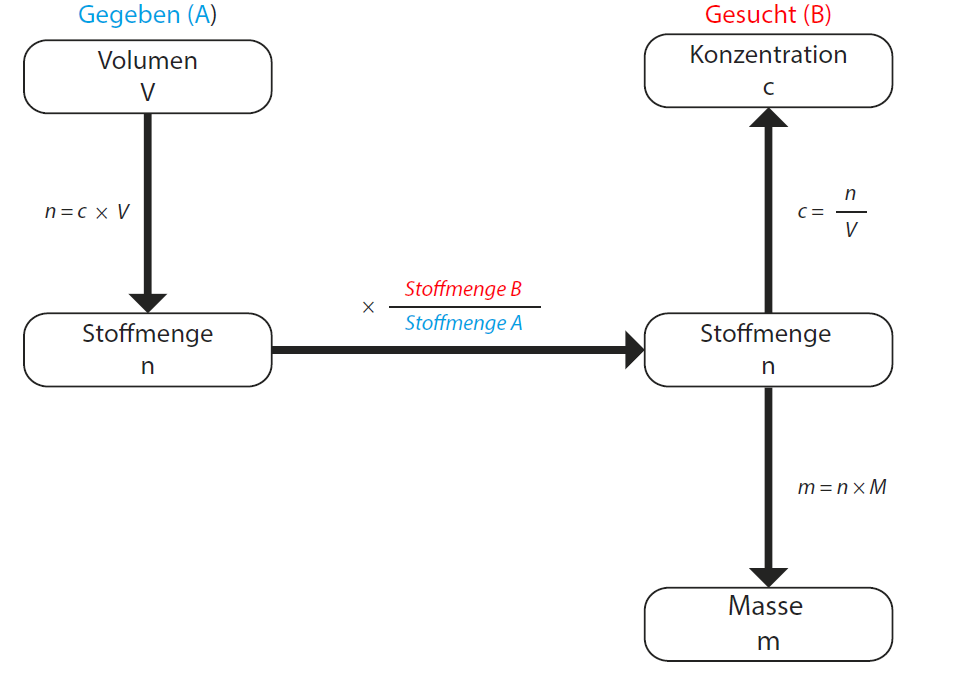 Berechnungen führen immer über die Molbrücke!
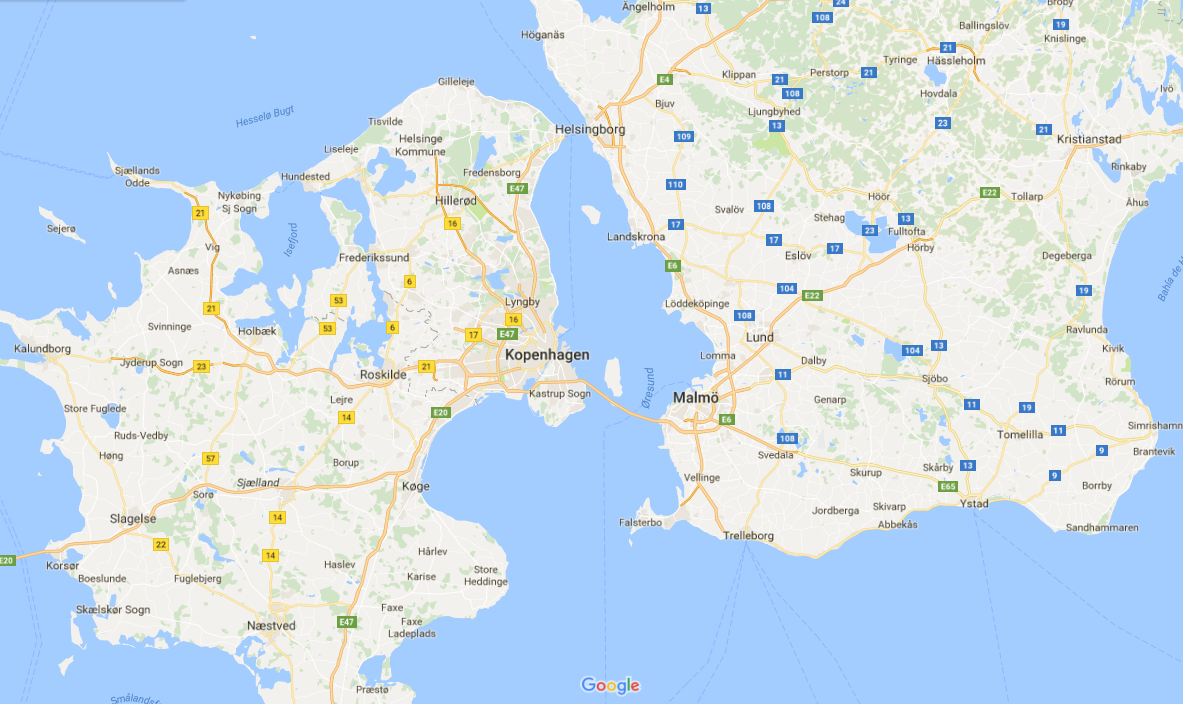 Mole - Cities
% - Region
m - Region
c - Region
m - Region
V - Region
Mol – Stadt A
V - Region
Mol Stadt B
c - Region
3 NaOH    +    1H₃A                     Na₃A    +    3 H₂O
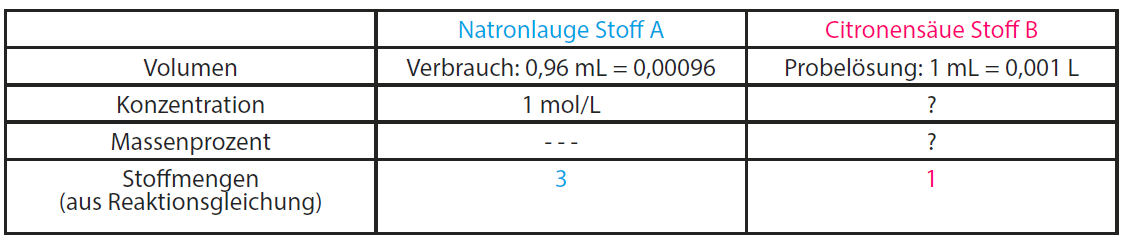 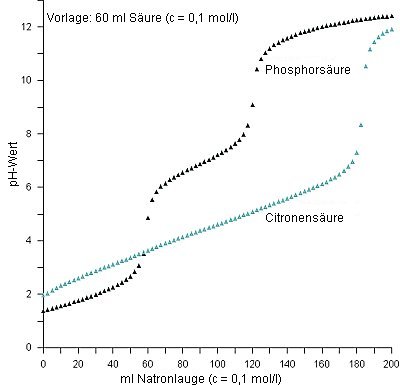 http://www.chemieunterricht.de/dc2/citrone/images/titra-ku.jpg
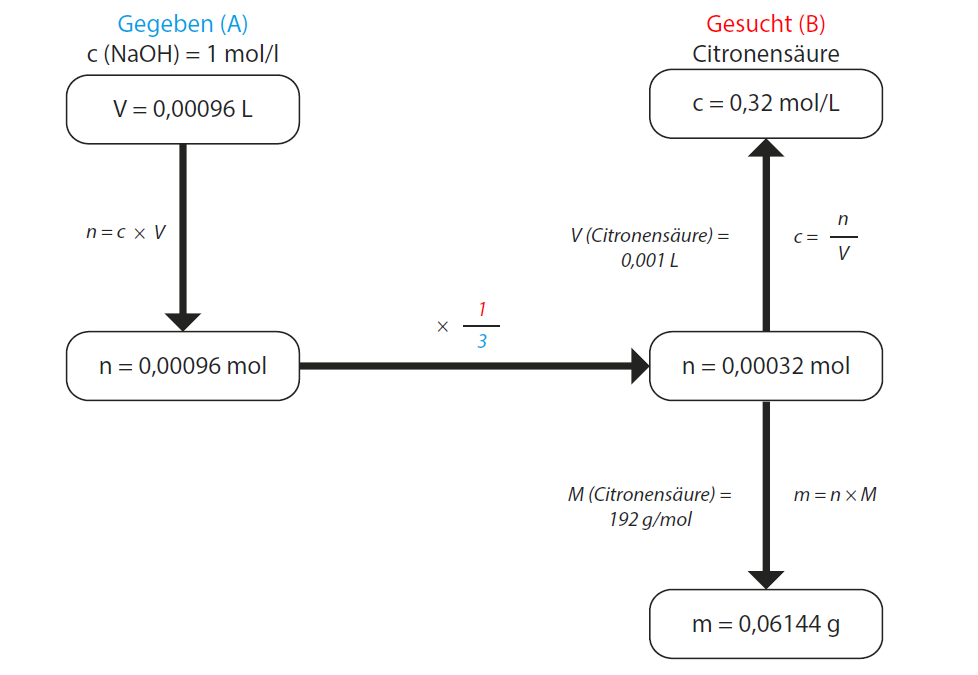 Umrechnung in Prozent
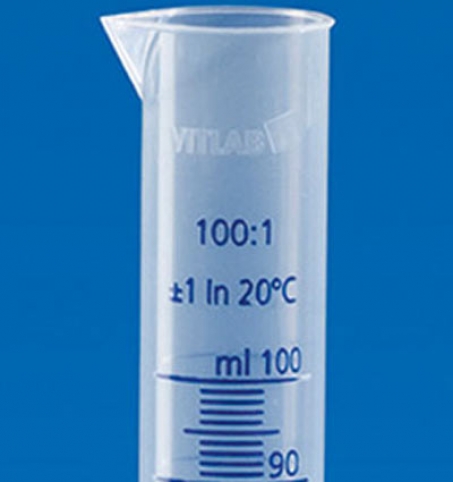 In 1 ml:       0,061 g

In 100 ml:   6,1 g


Annahme: 1 ml ≈ 1 g
In  Zitronensaft sind 6,6 % Zitronensäure enthalten!
Martin Schwab

fachreferent-chemie.de